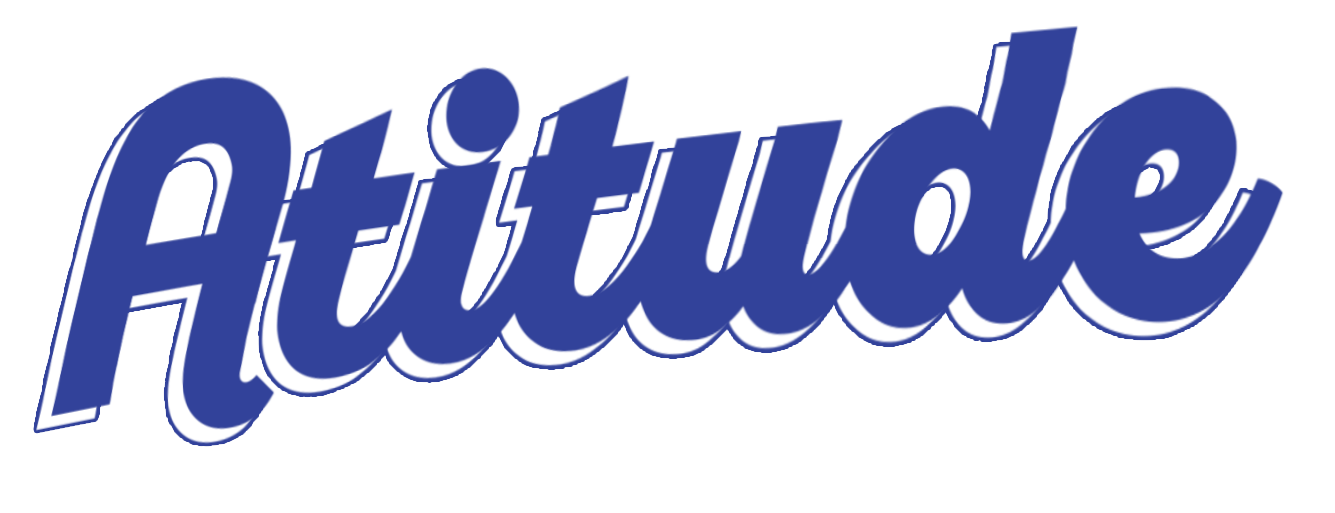 Revista
Escola Bíblica Dominical
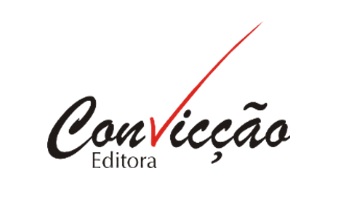 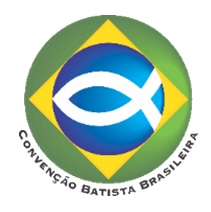 EBD 1
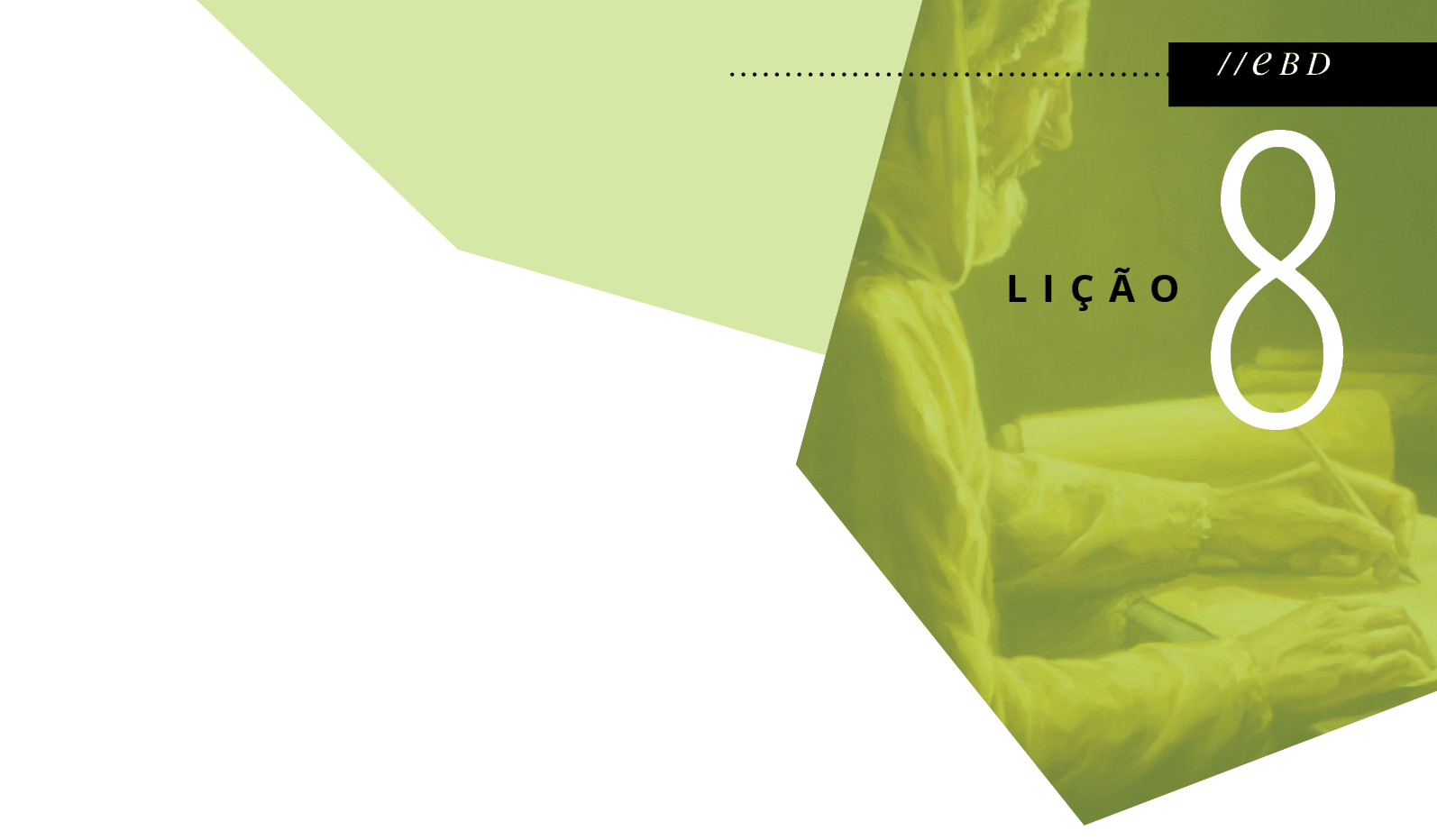 A Carta aos Efésios:  O desafio da unidade cristã
Texto bíblico:   Efésios 4   
Texto áureo:   Efésios 4.20-24
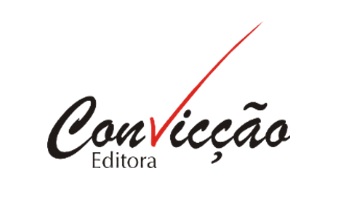 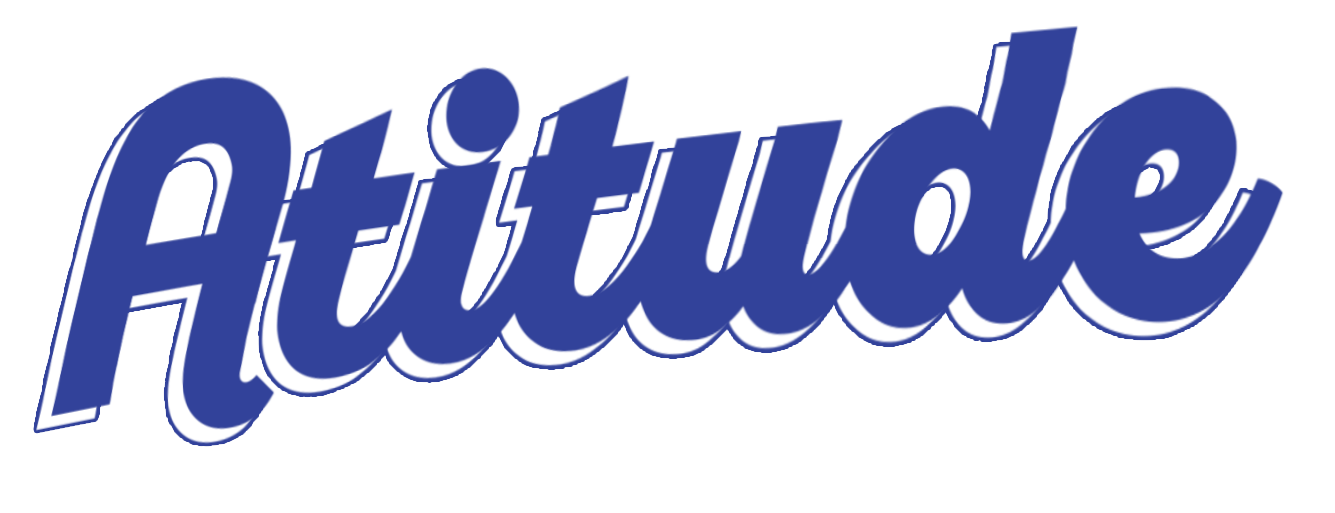 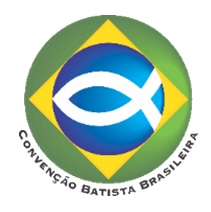 O que é Cristianismo
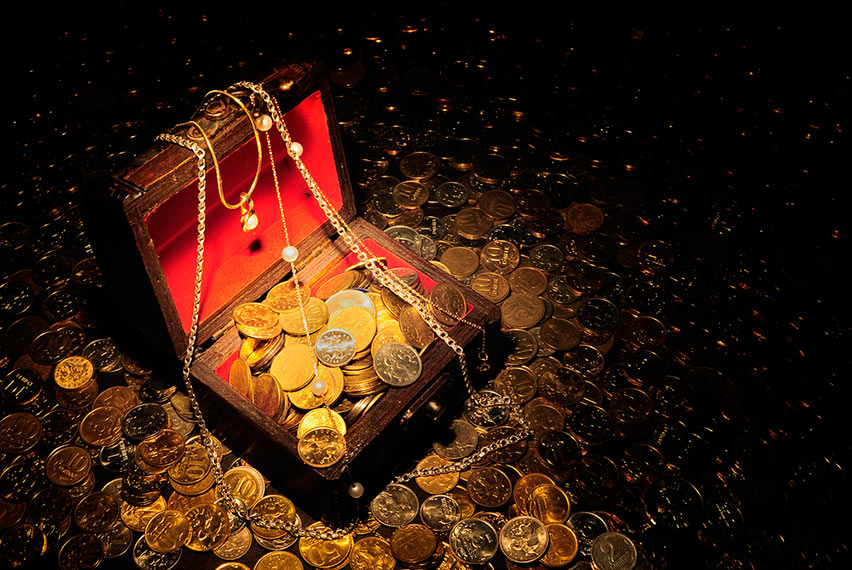 A riqueza da igreja
A unidade pela Graça. 
A responsabilidades em promover a unidade na igreja. 
A vitória de Cristo enriqueceu seu povo.
O que a graça representa na vida dos crentes
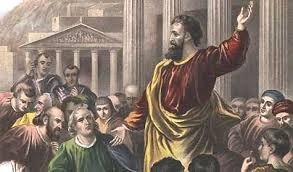 Firmeza doutrinária 
Crescimento espiritual 
Unidade na igreja.
Os dons na igreja
A escola de Cristo
A triste situação de quem está fora
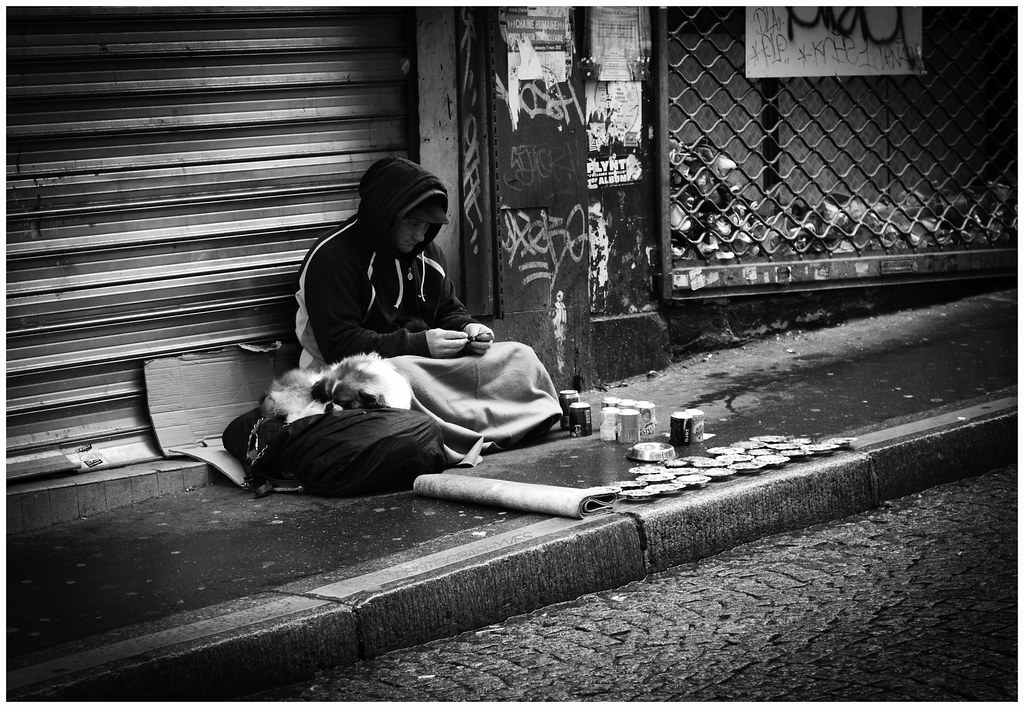 Viver na vaidade de seus próprios pensamentos
Ter o entendimento obscurecido 
Ser alheios à vida de Deus 
Viver na ignorância 
Ter Corações endurecidos 
Entregar-se à dissolução
Entregar-se à avidez para cometer todo tipo de impureza.
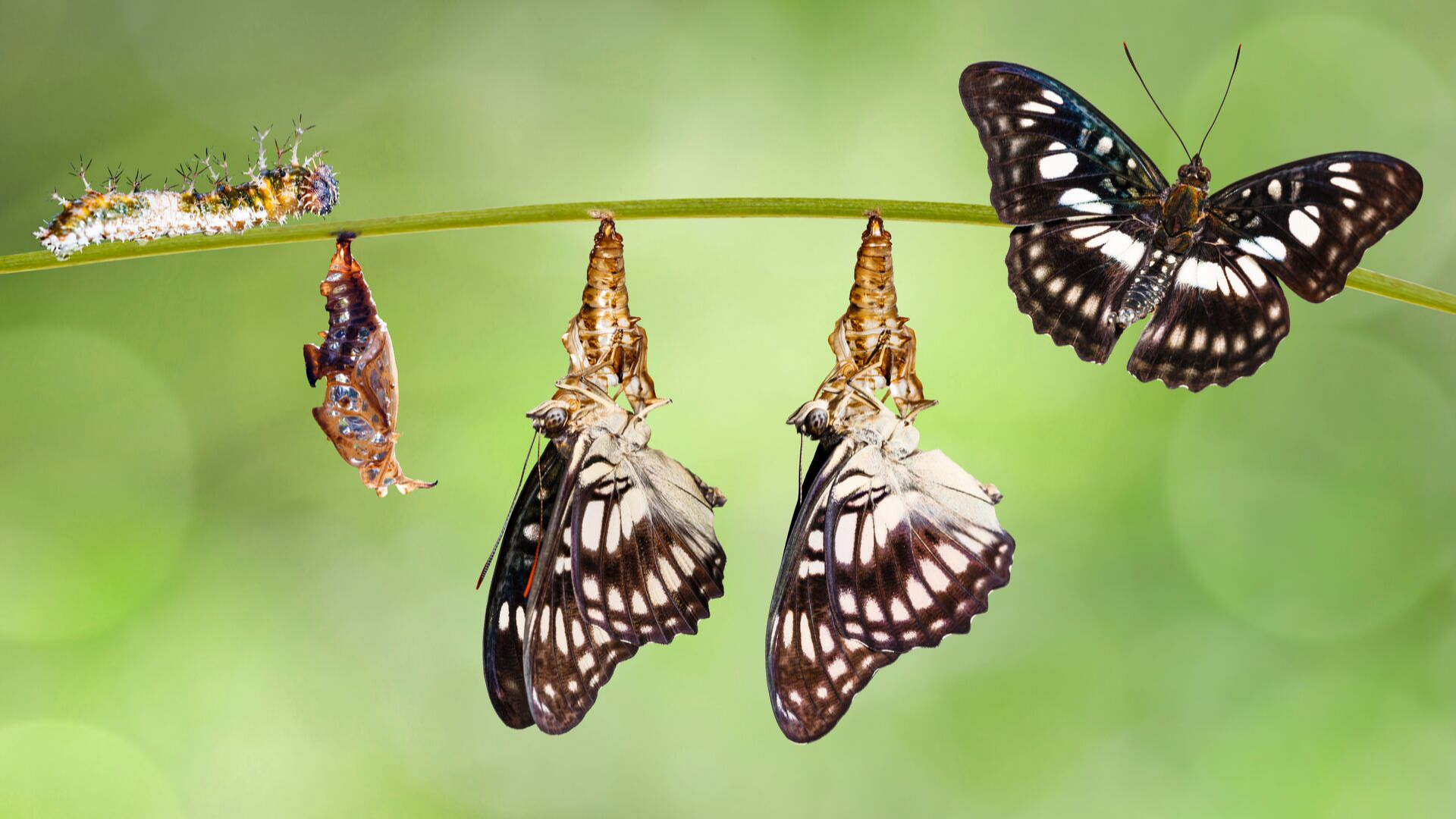 A vida transformada pelo poder do evangelho é a evidência de ser parte de uma igreja (corpo de Cristo).